COR PULMONALE
OBJECTIVES
review the anatomy and physiology of the respiratory system
review the anatomy and physiology of the cardiovascular system
interpret the term cor pulmonale 
describe the etiology of cor pulmonale
OBJECTIVES CONTINUED…...
discuss the pathogenesis involved in the disease process
examine the clinical manifestations closely
differentiate the various diagnostic measures 
explain  the medical management
OBJECTIVES CONTINUED…...
identify the surgical management of cor pulmonale
distinguish the nursing management for cor pulmonale including the nursing diagnosis
obtain knowledge on the prognosis    of cor pulmonale
REVIEW OF ANATOMY & PHYSIOLOGY
RESPIRATORY     SYSTEM
UPPER RESPIRATORY TRACT
LOWER RESPIRATORY TRACT
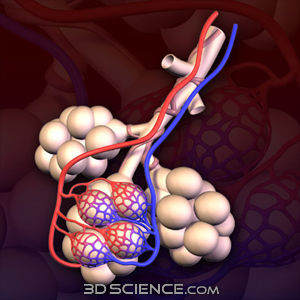 LOWER RESPIRATORY TRACT
RESPIRATORY PROCESS
CARDIOVASCULAR SYSTEM
HEART WALLS  AND LAYERS
CHAMBERS OF THE HEART
VALVES OF THE HEART
CORONARY ARTERIES
HEART RATES
NORMAL HEART RATE



SINUS TACHYCARDIA
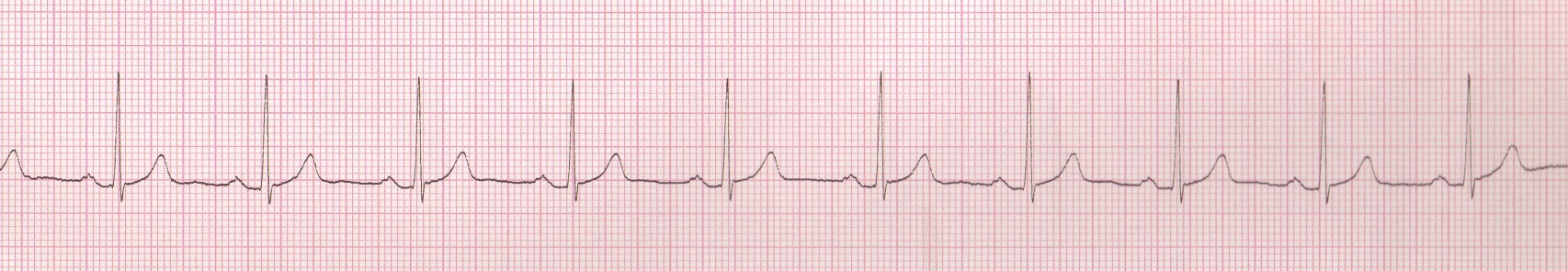 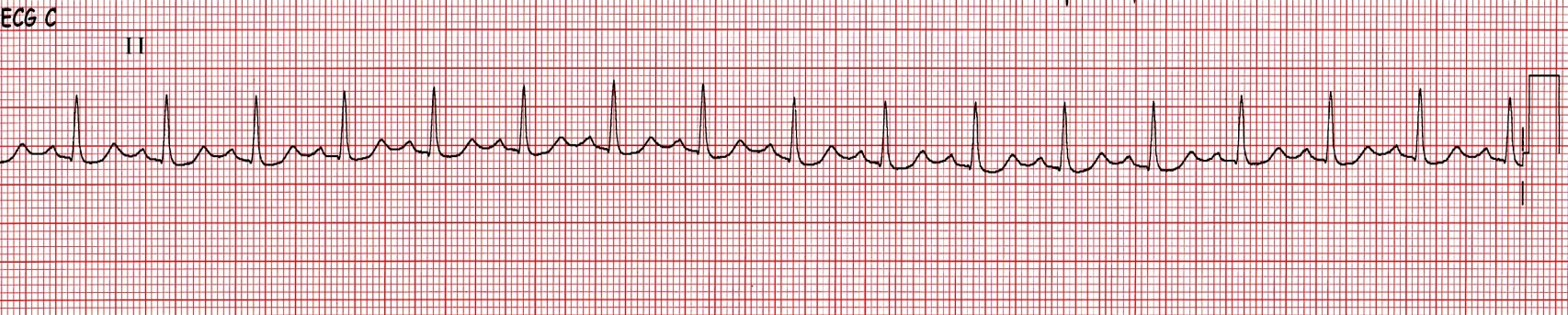 HEART RATES
SINUS BRADYCARDIA
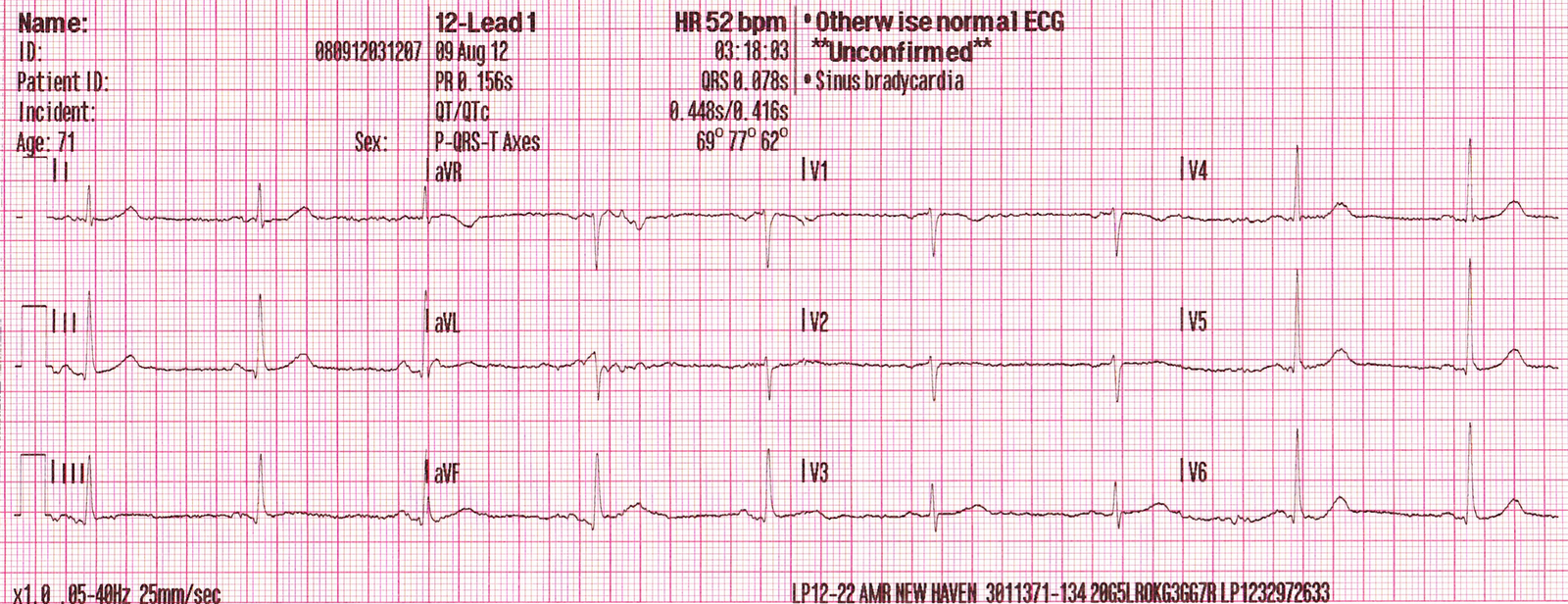 COR PULMONALE
DEFINITION
It is the hypertrophy of the right ventricle resulting from diseases affecting the function and/or structure of the lung, except when these pulmonary alterations are the result of diseases that primarily affect the left side of the heart or congenital heart disease(WHO, 1963)
DEFINITION
It is the enlargement of the right ventricle secondary to diseases of the lung , thorax, or pulmonary circulation.  Pulmonary hypertension is usually a pre-existing  condition in the individual with cor pulmonale. The most common cause is COPD. (lewis)
DEFINITION
It is a condition in which the right ventricle of the heart enlarges (with or without right sided heart failure) as a result of diseases that affect the structure or function of the lung  or its vasculature
ETIOLOGY
Conditions that restrict or compromise ventilatory function, leading to hypoxemia or acidosis e.g. deformities of the thoracic cage, massive obesity
Conditions that reduce the pulmonary vascular bed e.g. primary idiopathic pulmonary arterial hypertension, pulmonary embolus
ETIOLOGY
Disorders involving nervous system, respiratory muscles, chest wall , and pulmonary arterial tree may also be responsible for cor pulmonale
PATHOGENESIS
GENETIC CAUSES
UNKNOWN CAUSES
PATHOGENESIS CONTINUED……
PULMONARY ENDOTHELIAL INJURY
PATHOGENESIS CONTINUED……
VASOCONSTRICTION


  
 REMODELLING
PATHOGENESIS CONTINUED……
SUSTAINED PULMONARY HYPERTENSION 


RIGHT VENTRICULAR HYPERTROPHY
PATHOGENESIS CONTINUED……
COR PULMONALE
PATHOPHYSIOLOGIC CLASSIFICATION
High altitude dwellers
Hyperventilation syndromes
Chest deformities
Idiopathic pulmonary hypertension
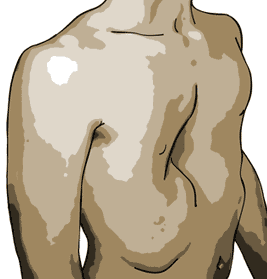 PERSISTENT VASOCONSTRICTION
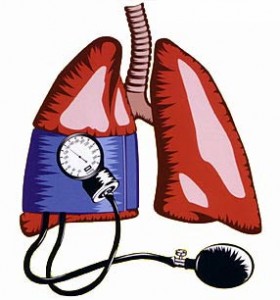 PATHOPHYSIOLOGIC CLASSIFICATION
Thromboembolic disease
Emphysema
Lung resection
Fibrotic lung disease
Cystic fibrosis
LOSS OF CROSS SECTIONAL AREA OF THE VASCULAR BED
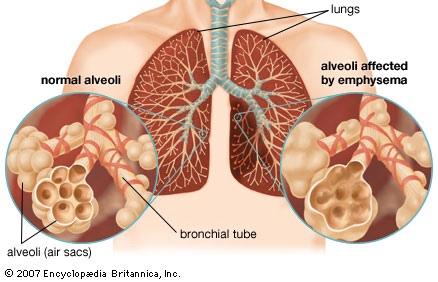 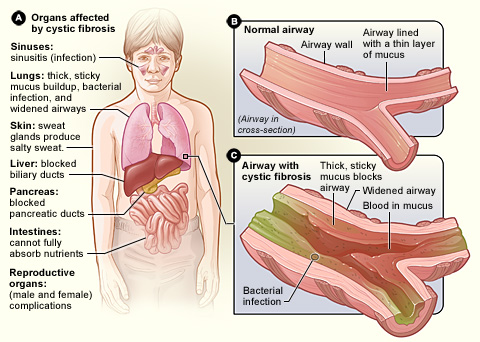 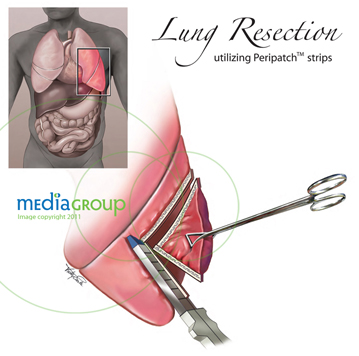 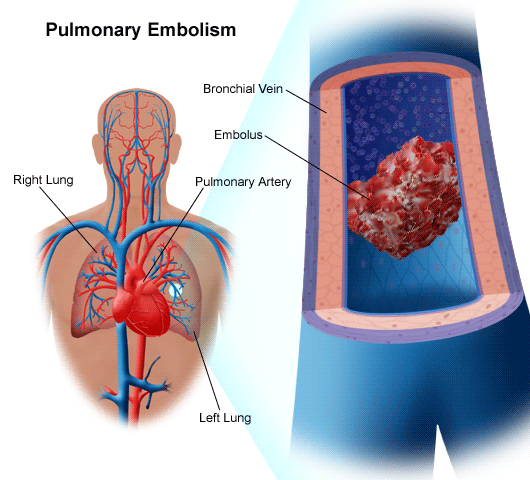 PATHOPHYSIOLOGIC CLASSIFICATION
Extrinsic compression of the pulmonary veins
Fibrosing mediastinitis
Adenopathy or tumors
Pulmonary 
veno-occlusive disease
OBSTRUCTION OF LUNG VESSELS
PATHOPHYSIOLOGIC CLASSIFICATION
EISENMENGER SYNDROME
CHRONICALLY INCREASED BLOOD FLOW
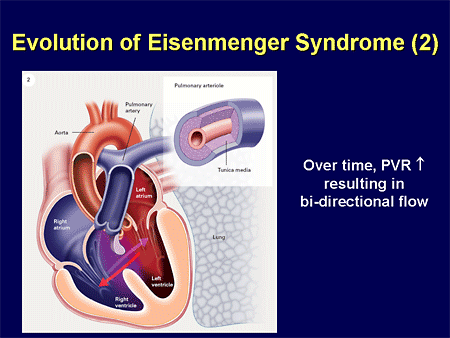 PATHOPHYSIOLOGIC CLASSIFICATION
Primary pulmonary hypertension
Secondry pulmonary hypertension
Collagen vascular diseases
Cystic fibrosis
VASCULAR 
REMODELLING
CLINICAL MANIFESTATIONS
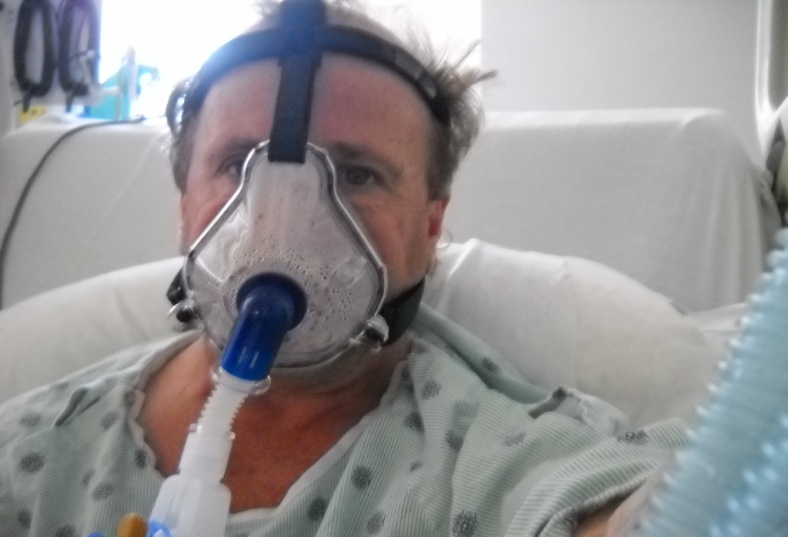 Dyspnea
Chronic productive cough
Wheezing respirations
Retrosternal or substernal pain
Fatigue
Polycythemia
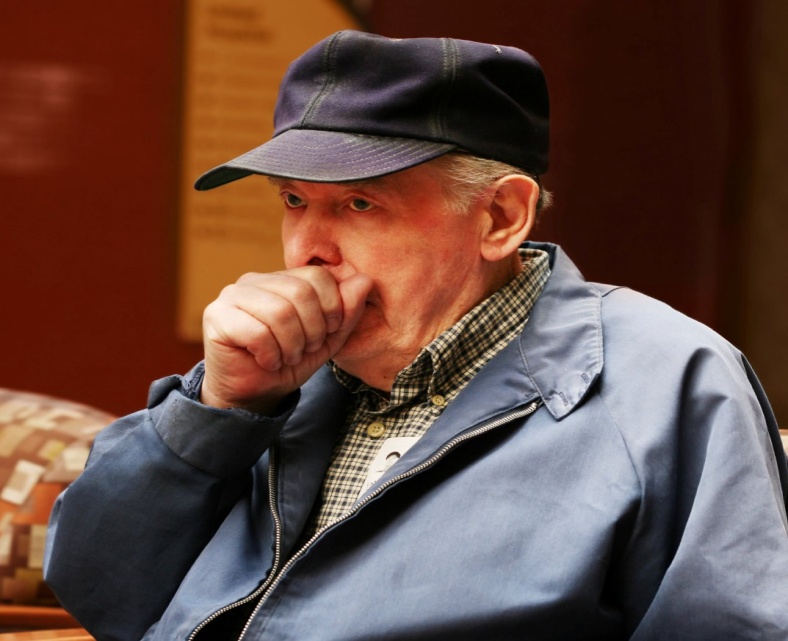 CLINICAL MANIFESTATIONS
If heart failure accompanies cor pulmonale additional manifestations such as
Peripheral edema
 Weight gain
Distended neck veins
Full bounding pulse
Enlarged liver
CLINICAL MANIFESTATIONS
Palpitation
Atypical chest pain
Swelling of the lower extremities
Dizziness and even syncope
DIAGNOSIS
HISTORY COLLECTION
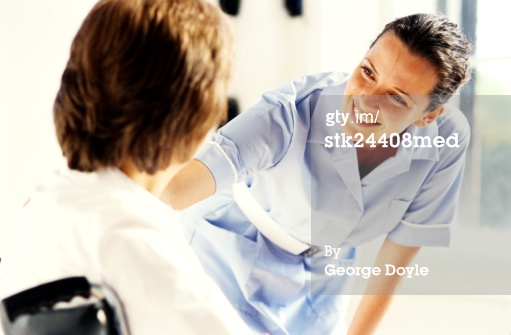 DIAGNOSIS
PHYSICAL EXAMINATION
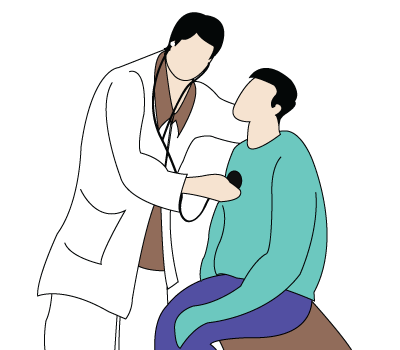 DIAGNOSIS
LABORATORY TESTS

ABG
 ANALYSIS

BRAIN 
NATRIURETIC
 PEPTIDE
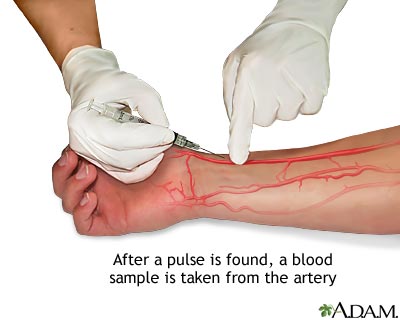 DIAGNOSIS
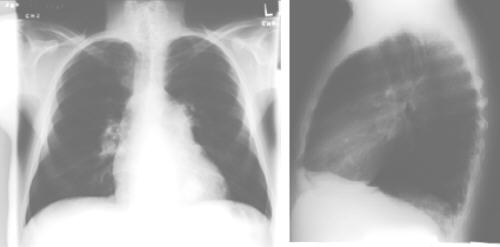 PULMONARY FUNCTION TEST

CHEST RADIOGRAPHY
DIAGNOSIS
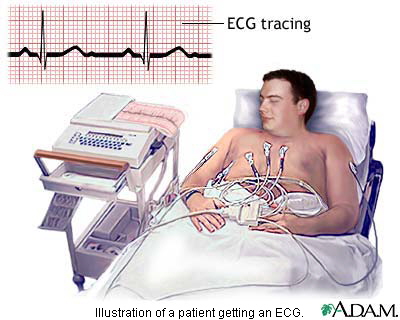 ELECTROCARDIOGRAPHY
ECHOCARDIOGRAPHY
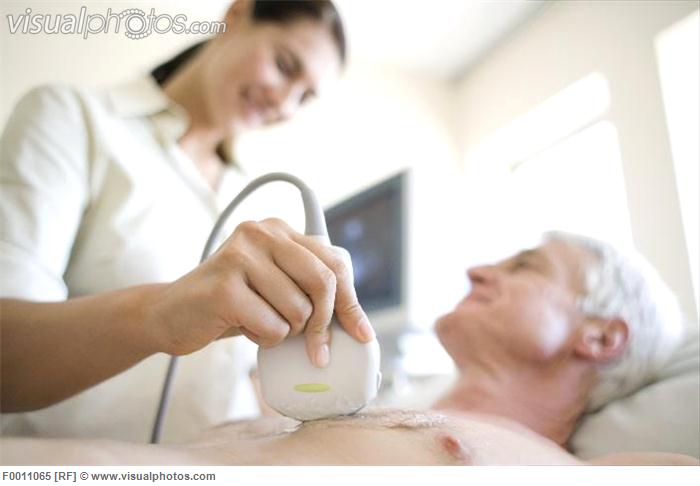 DIAGNOSIS
PULMONARY THROMBOEMBOLISM IMAGING STUDIES
ULTRAFAST, ECG-GATED CT SCANNING
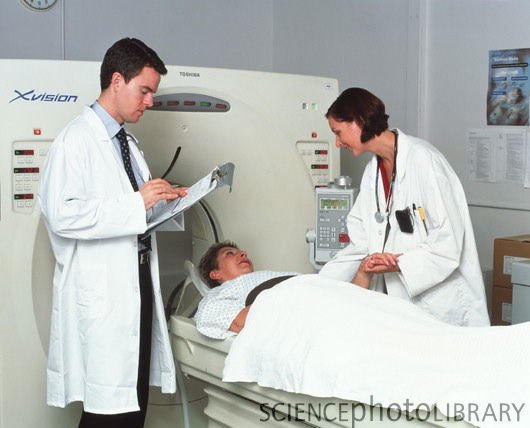 DIAGNOSIS
MAGNETIC RESONANCE IMAGING
NUCLEAR IMAGING
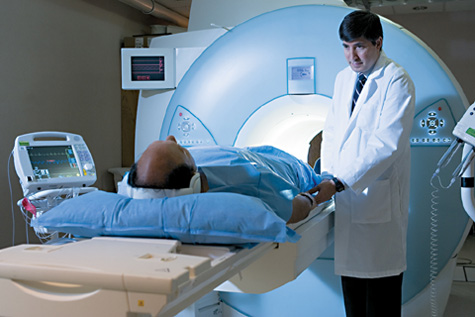 DIAGNOSIS
CARDIAC CATHETERIZATION
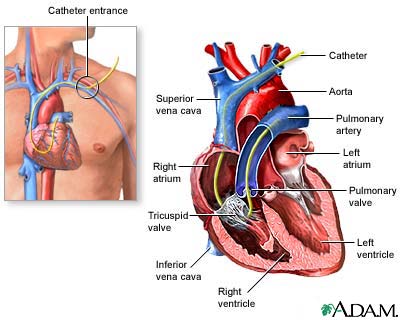 DIAGNOSIS
LUNG BIOPSY
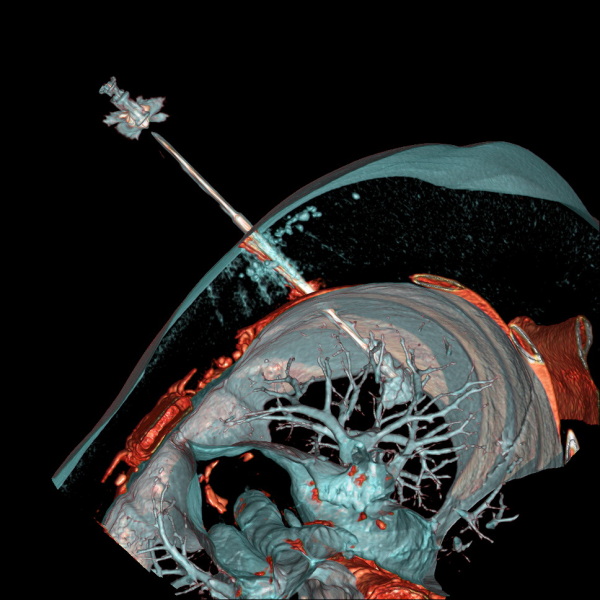 MEDICAL MANAGEMENT
OXYGEN THERAPY
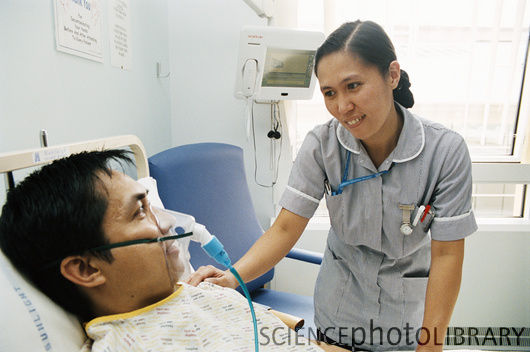 MEDICAL MANAGEMENT
PHARMACOTHERAPY
DIURETIC AGENTS
VASODIALATORS
BETA SELECTIVE AGONISTS
CARDIAC GLYCOSIDES
THEOPHYLLINE
WARFARIN
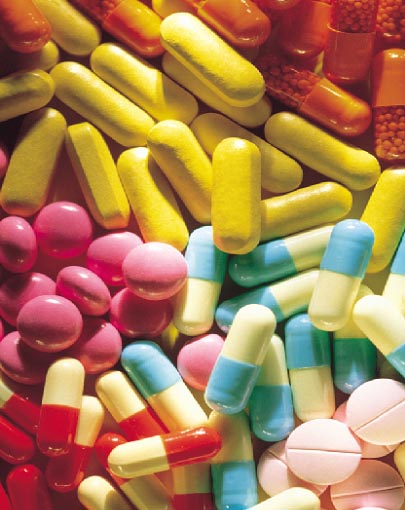 SURGICAL MANAGEMENT
PHLEBOTOMY
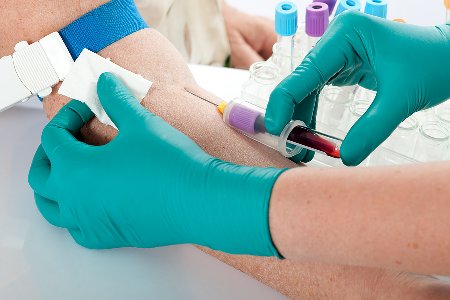 SURGICAL MANAGEMENT
LUNG TRANSPLANTATION
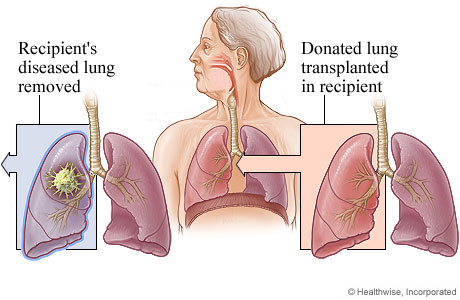 NURSING MANAGEMENT
NURSING DIAGNOSIS
Decreased cardiac output related  to restricted cardiac muscle contractility as evidenced by echocardiographic finding
Impaired gas exchange related to expiratory airflow obstruction as evidenced by decreased oxygen saturation levels
NURSING DIAGNOSIS
Impaired tissue perfusion related to decreased cardiac contractility and expiratory airflow obstruction as evidenced by increased capillary refilling time >3 seconds
Activity intolerance related to decreased cardiac activity and laboured respirations as evidenced by difficulty in performing activities of daily living
NURSING DIAGNOSIS
Fatigue  related to decreased cardiac activity and laboured respirations as evidenced by difficulty in performing activities of daily living
Anxiety related to breathlessness as evidenced by patient`s verbalization and facial expressions
NURSING DIAGNOSIS
Imbalanced nutrition :less than body requirement related to breathlessness as evidenced by weight loss
Disturbed sleep pattern  related to shortness of breath as evidenced by presence of dark circles around the eyes
JOURNAL PRESENTATIONS
A Case Report of Cor Pulmonale in a Woman Without Exposure to Tobacco Smoke: An Example of the Risks of Indoor Wood Burning
Alexander R. Opotowsky, MD, MPH, Rajesh Vedanthan, MD, MPH, and Joseph J. Mamlin, MD
JOURNAL PRESENTATIONS
Chronic Cor Pulmonale in Delhi : A Study of 127 Cases 
S. PADMAVATI and S. N. PATHAK
ASSIGNMENT
1.The accessory muscles of respiration includes
a)scalene muscles 
 b) sternocleidoid muscle
 c) trapezius and pectoralis muscle 
 d) a, b and c
ASSIGNMENT
The most significant change in ECG readings for a patient with cor pulmonale is in
 a) Pwave
 b) QRS complex 
c) ST segment
 d) T wave
ASSIGNMENT
An example of cardiac glycoside 
a)Digitalis 
b) nifidipine 
c) theophylline  
d) Lasix
ASSIGNMENT
The area of heart mainly affected in cor pulmonale is 
 a)Left side of heart 
 b) apex of the heart
 c) right side of the heart
 d) septum of the heart
REFERENCES
Mason R.J, Braaddus V.C.Murray and Nadel`s :Textbook of Respiratory Medicine. 5th edn. Philadelphia:Saunders;2010.
George R.B,Light R.W. Chestmedicine:Essentials of Pulmonary and Critical Care Medicine. 4th edn . Philadelphia:Lippincott;2000.
REFERENCES
Fauci AS, Braunwald E, Kasper DL, Hauser SL, Longo DL, Jameson JL, et al., editors. Harrison’s principles of internal medicine. 17th ed. New York: McGraw Hill; 2008
Crawform M.H.Current Diagnosis and Treatment in cardiology. 2nd edn . New York: McGraw Hill;2003.
REFERENCES
Michael H.C,Paulus W.J.Cardiology. 3rd edn.Philadelphia:Elsevier;2010.
Johnson J.Y.Brunner anD Suddharth`s:Textbook of  Medical Surgical Nursing. 11th edn. Philadelphia:Lippincott;2008.
REFERENCES
Padmavati S, Pathak S.N. Chronic Cor Pulmonale in Delhi. American Heart Association[Internet].aug 28.2012.available from http://circ.ahajournals.org/
Kings E.S, Mandel J.Cor pulmonale[internet].july 9,2012.Available at www.uptodate.com
REFERENCES
Opotowsky a.r, Vedanthan .R, Mamlin J.J. A Case Report of Cor Pulmonale in a Woman Without Exposure to Tobacco Smoke: An Example of the Risks of Indoor Wood Burning.The Medscape journal of Medicine[internet].January 29,2008.available from www.pubmed.com